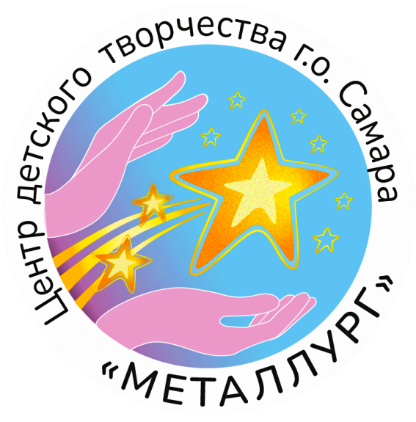 МБУ ДО «ЦДТ «Металлург» г.о.Самара
Основы позирования при фотосъЁмке
ПРОВЕРЬ СВОИ ЗНАНИЯ
Разработчик: Сморкалова Н.А., методист
1. Какая из этих поз правильная? Выбери правильный ответ, кликнув курсором на нужную фотографию.
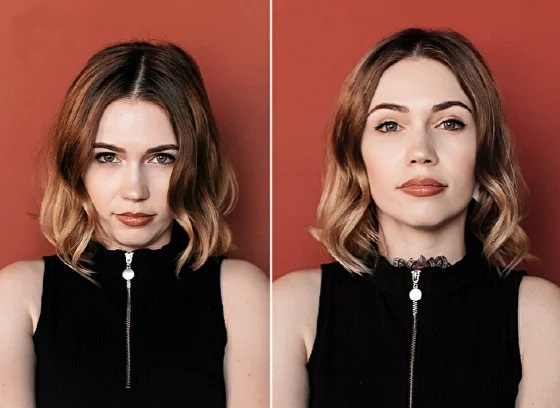 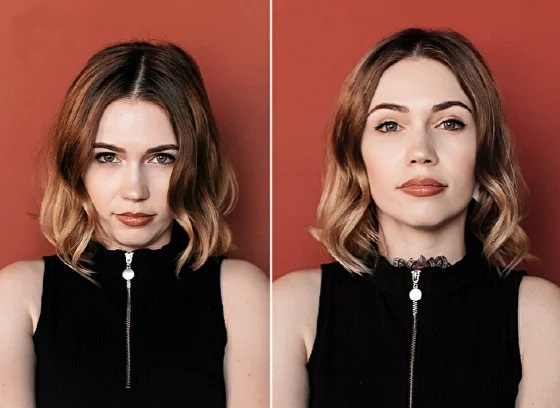 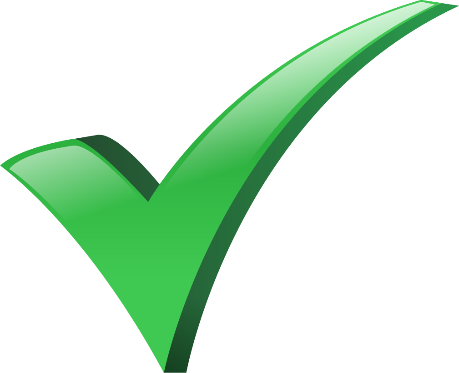 2. Какая из этих поз правильная? Выбери правильный ответ, кликнув курсором на нужную фотографию.
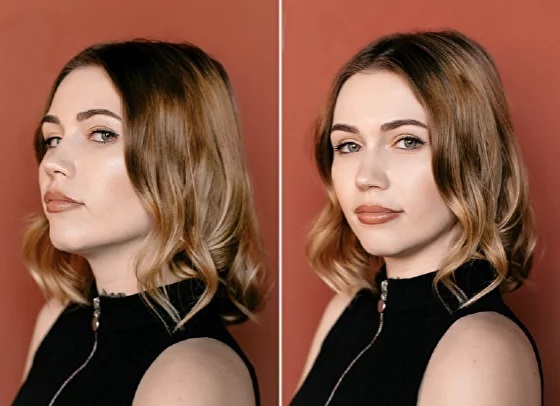 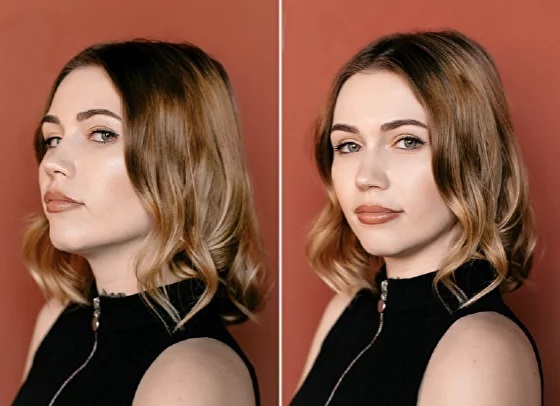 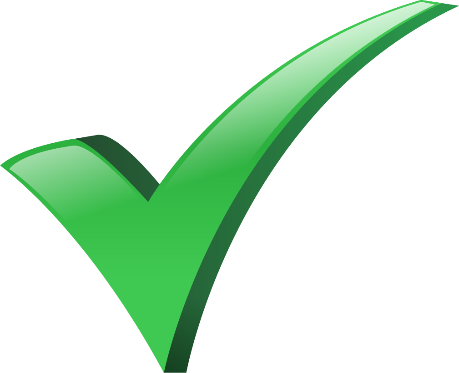 3. Какая из этих поз правильная? Выбери правильный ответ, кликнув курсором на нужную фотографию.
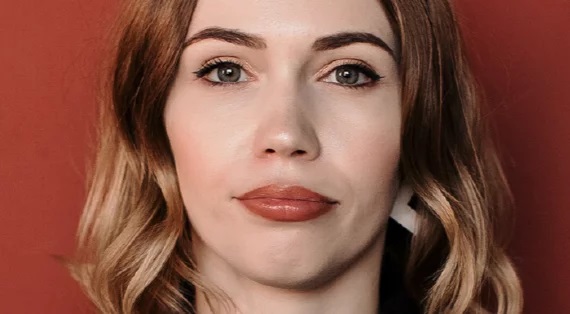 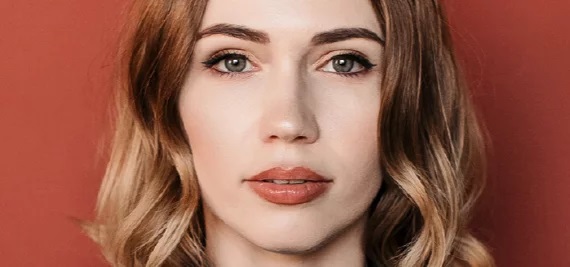 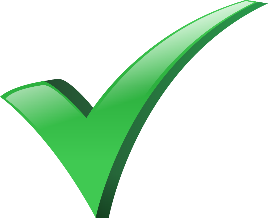 4. Какая из этих поз правильная? Выбери правильный ответ, кликнув курсором на нужную фотографию.
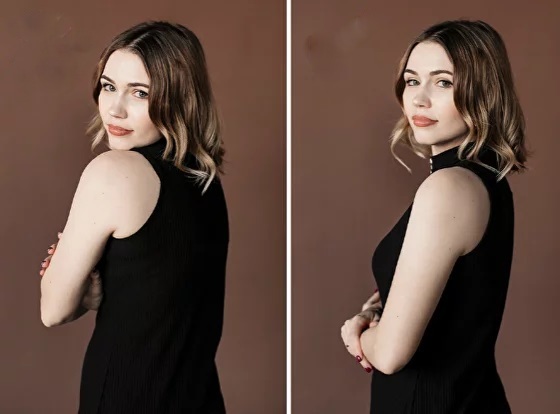 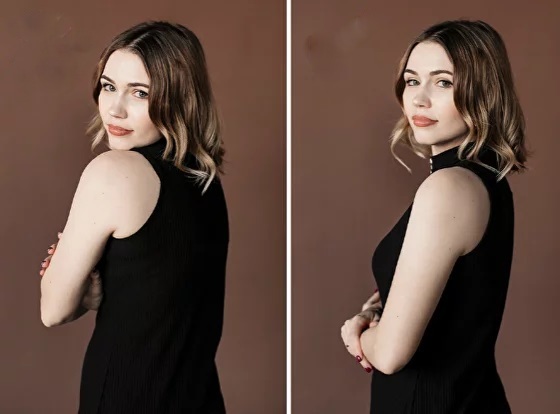 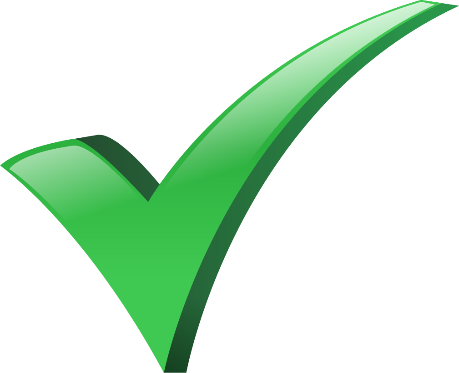 5. Какая из этих поз правильная? Выбери правильный ответ, кликнув курсором на нужную фотографию.
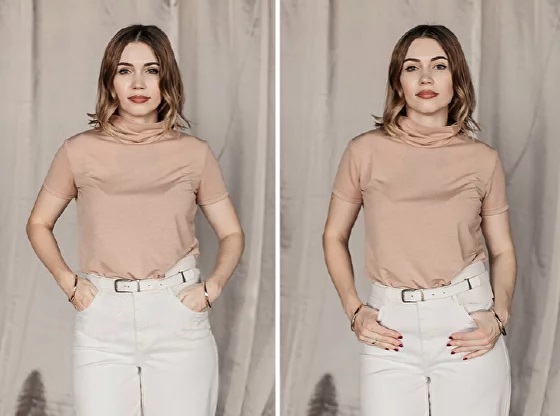 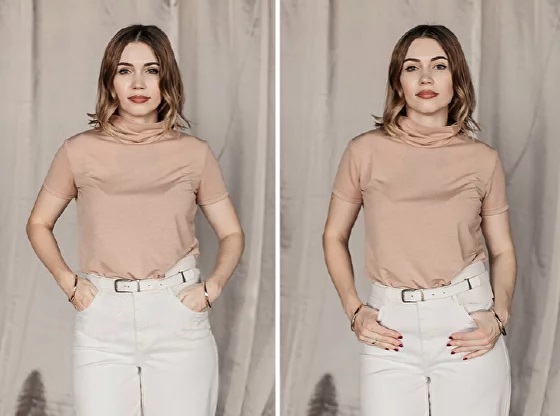 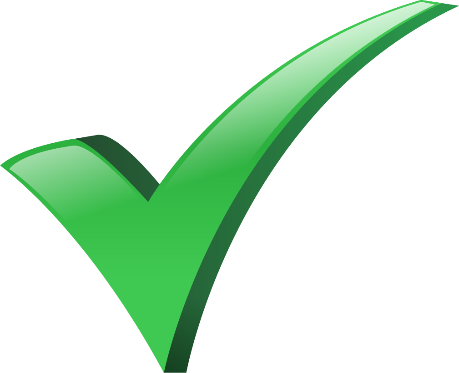 6. Какая из этих поз правильная? Выбери правильный ответ, кликнув курсором на нужную фотографию.
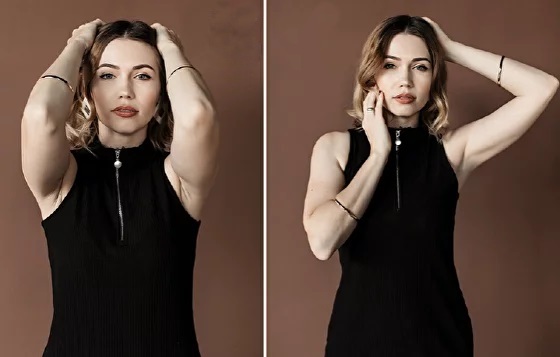 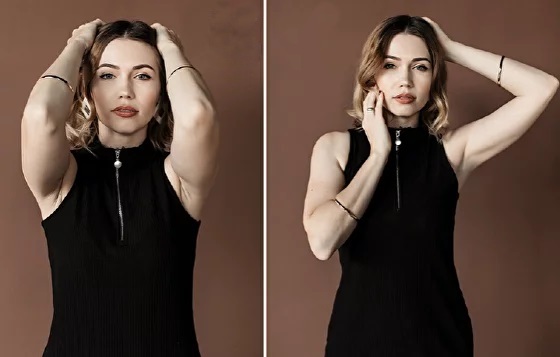 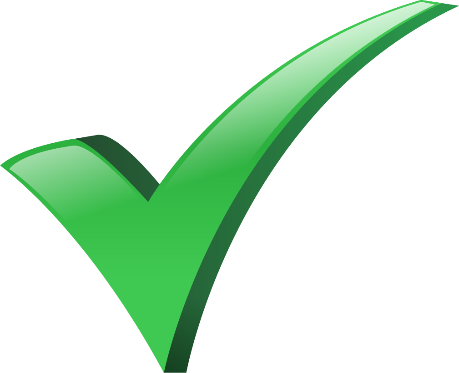 7. Какая из этих поз правильная? Выбери правильный ответ, кликнув курсором на нужную фотографию.
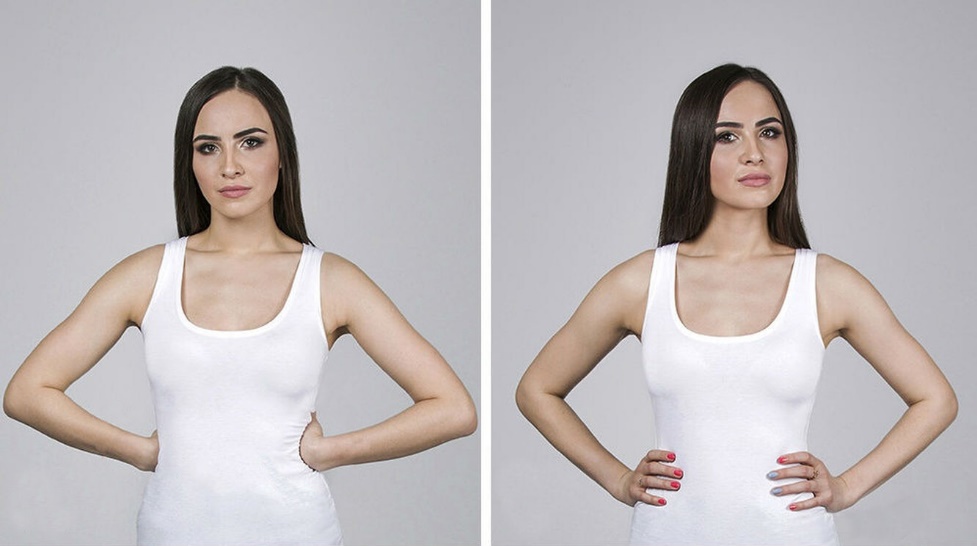 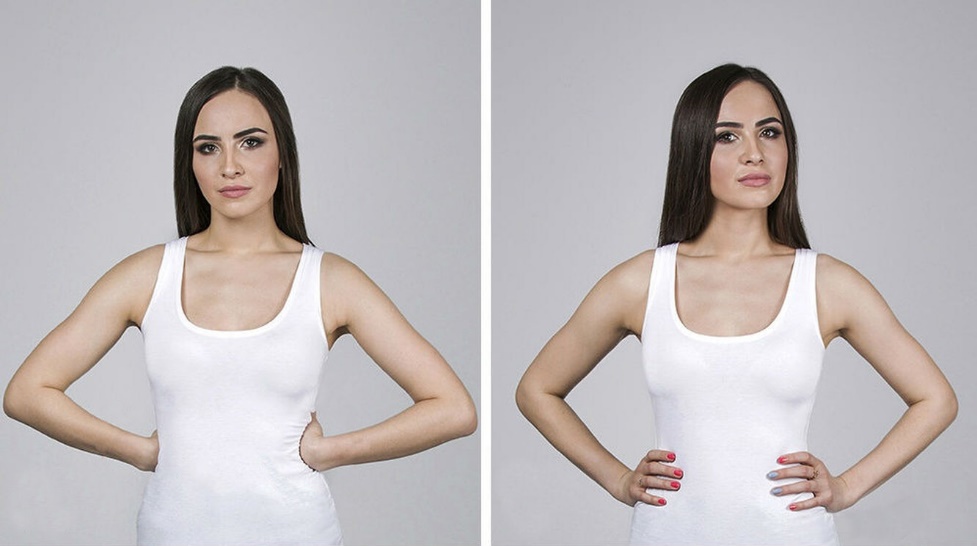 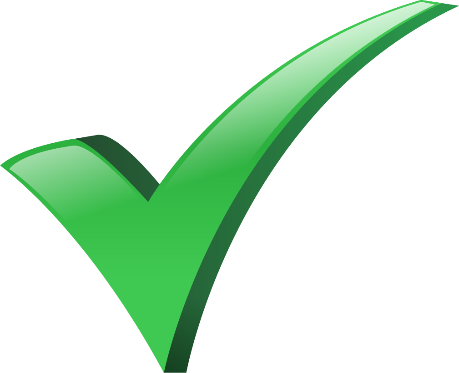 8. Какая из этих поз правильная? Выбери правильный ответ, кликнув курсором на нужную фотографию.
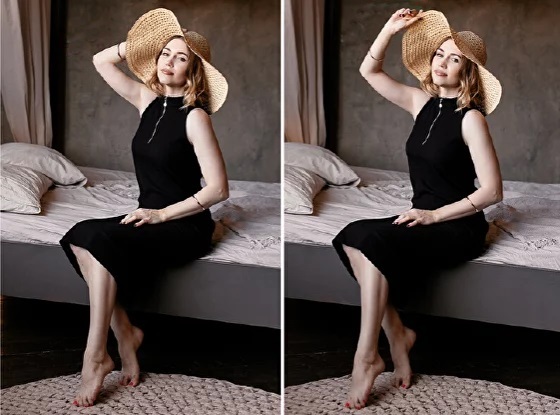 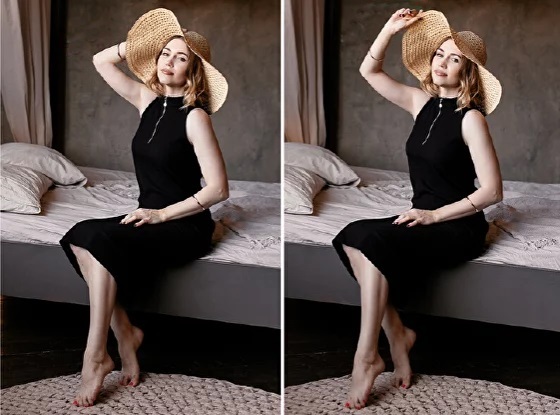 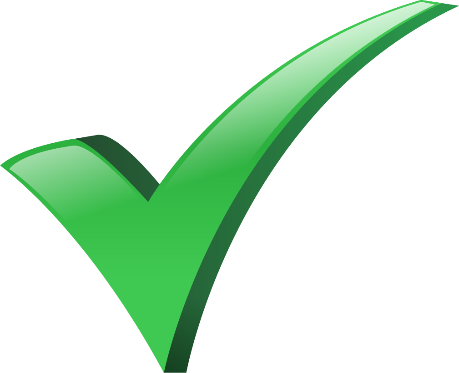 9. Какая из этих поз правильная? Выбери правильный ответ, кликнув курсором на нужную фотографию.
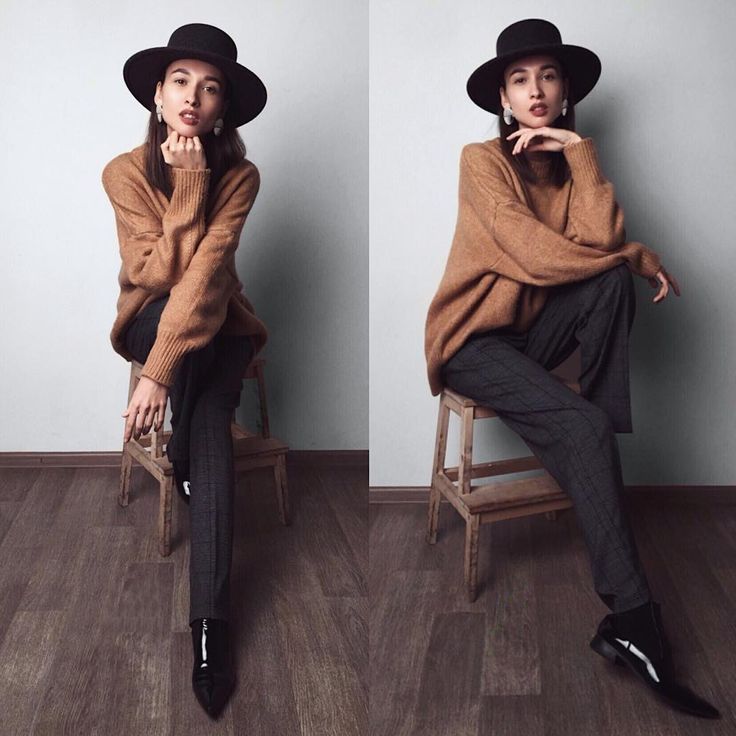 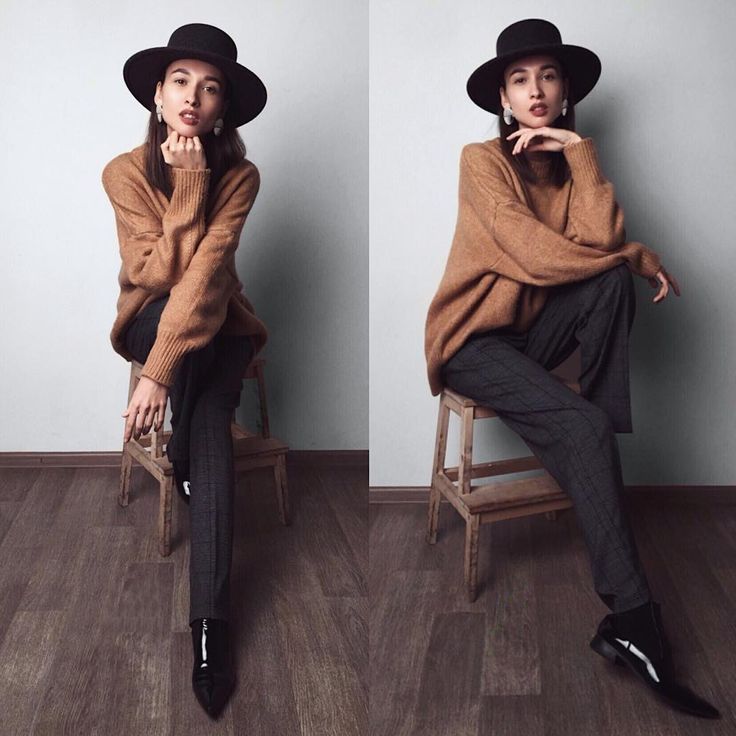 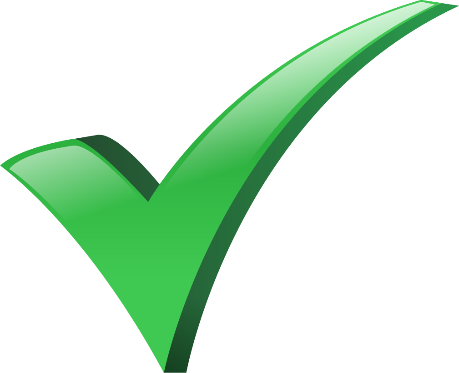 10. Какая из этих поз правильная? Выбери правильный ответ, кликнув курсором на нужную фотографию.
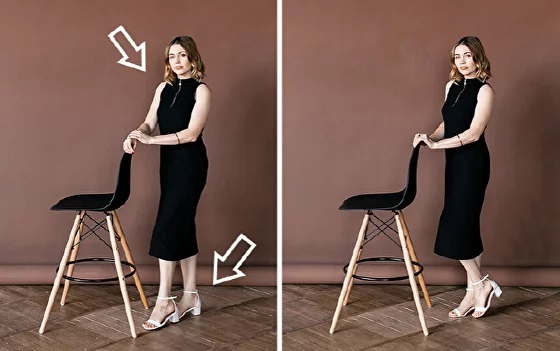 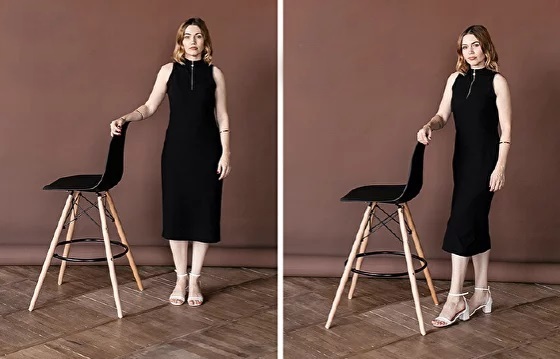 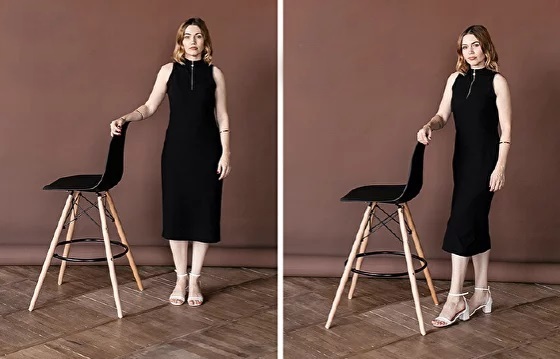 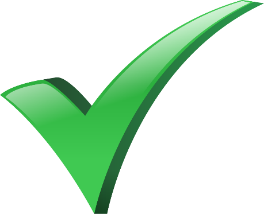 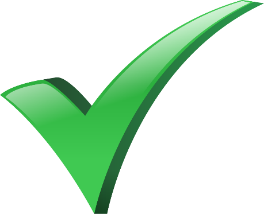